George Mason School of Law
Contracts I

H.		Consideration


F.H. Buckley
fbuckley@gmu.edu
1
Some things left out from last day on 2-207
The scope of UCC Section 2

The role of free baragaining
2
UCC 2-105(1)
"Goods" means all things (including specially manufactured goods) which are movable at the time of identification to the contract of sale other than the money in which the price is to be paid, investment securities (Article 8) and things in action. "Goods" also includes the unborn young of animals and growing crops and other identified things attached to realty as described in the section on goods to be severed from realty
3
Can one  bargain out of merchantability?
§ 2-314 (1). Unless excluded or modified, a warranty that the goods shall be merchantable is implied in a contract for their sale if the seller is a merchant with respect to goods of that kind.
4
Can one  bargain out of 2-207?Does the proviso contemplate exit rights?
§ 2-207(1) A definite and seasonable expression of acceptance or a written confirmation which is sent within a reasonable time operates as an acceptance even though it states terms additional to or different from those offered or agreed upon, unless acceptance is expressly made conditional on assent to the additional or different terms.
5
UCC 2-207(3)What happens if the writings do not agree?
Conduct by both parties which recognizes the existence of a contract is sufficient to establish a contract for sale although the writings of the parties do not otherwise establish a contract. In such case the terms of the particular contract consist of those terms on which the writings of the parties agree, together with any supplementary terms incorporated under any other provisions of this Act
6
Does 2-207 apply to consumer contracts?
Can you distinguish Hill v. Gateway from Step-saver?
7
Canons of interpretation
The legislator does not speak in vain

Literal rule: words are to be interpreted literally

Mischief rule: A statute should be interpreted so as to address the mischief for which it was enacted.
8
The need for a consideration
We have capacity and consent—why doesn’t that suffice?

Restatement § 17(1) 
The formation of a contract requires a bargain in which there is … a consideration
9
Why is it (or something like it) needed in all systems of law?
Common Law: consideration

Roman Law: Causa

Civil Law: cause

To understand the purpose, ask what it excludes
10
Six Questions
Defining Consideration: Benefit-Detriment and Bargain Tests
The Effect of a Seal
The Adequacy of Consideration and Nominal Consideration
Performance of Legal Obligations
The Past Consideration rule
The Relevance of Motive
“Mutuality of Obligation”
11
Defining consideration
Hamer v. Sidway at 43
12
Hamer v. Sidway at 43
The nephew was going to the dogs…
13
Hamer v. Sidway at 43
What is the point of the benefit-detriment standard?
The promisor can satisfy this with either a benefit to one party or a detriment to the other
14
Hamer v. Sidway at 43
What is the benefit-detriment standard?
 Why does a benefit to the promisor (William Story) matter?
15
Hamer v. Sidway at 43
What is the benefit-detriment standard?
 Why does a benefit to the promisor (William Story) matter?
 Contracts as give ups and gets
16
Hamer v. Sidway at 43
What is the benefit-detriment standard?
 Why does a detriment benefit to the promisee (the nephew) matter?
17
Hamer v. Sidway at 43
What kind of a detriment was needed in Hamer?
18
Hamer v. Sidway at 43
Restatement 71(3)(b). The performance may consist of … a forbearance
Need this be costly?
19
Hamer v. Sidway at 43
Did the nephew expect the promise to be legally binding?
Do you think the uncle meant the promise to be legally binding?
20
Hamer v. Sidway at 43
Restatement 71(3)(b). The performance may consist of … a forbearance
“Courts will not ask whether the thing which forms the consideration does in fact benefit the promisee or the third party, or is of any substantial value to anyone” Currie v. Misa, L.R. 10 Ex. 153 (1875)
21
Kirksey at 132
Why did Isaac invite Antillico to Talladega county?
22
Kirksey at 132
Why did Isaac invite Antillico to Talladega county?
A benefit to Isaac?
23
Kirksey at 132
Why did Isaac invite Antillico to Talladega county?
A detriment to Antillico?
24
Kirksey at 132
Why did Isaac invite Antillico to Talladega county?
Williston’s tramp at 134?
25
Kirksey at 132
Why did Isaac invite Antillico to Talladega county?
Williston’s tramp at 134?
Condition vs. Consideration
26
Kirksey at 132
Do you think Isaac intended legal liability? 
Why might he have?
And why not?
27
St. Peter v. Pioneer at 45
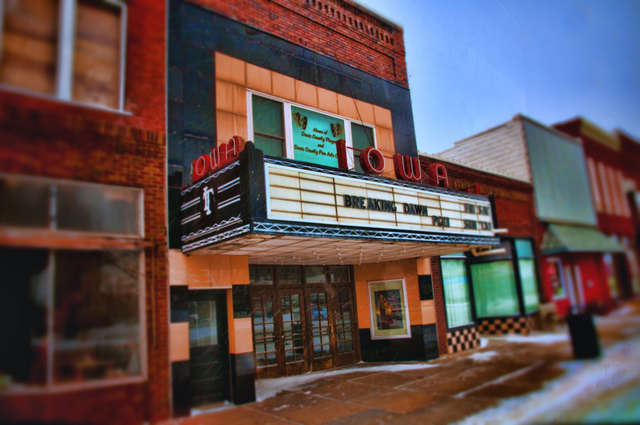 28
St. Peter v. Pioneer
Why didn’t Pioneer’s restrict bank night to paying customers?
29
St. Peter v. Pioneer
How was the Π to accept?
30
St. Peter v. Pioneer
How was the Π to accept?
Unilateral and Bilateral contracts
31
St. Peter v. Pioneer
Can you articulate why the theatre might have wanted the promise to be binding?

Was there both a benefit and a detriment?
32
St. Peter v. Pioneer
“The requested acts were bargained for”
Restatement § 71:
(1) Any promise which is bargained for is consideration
(2) A performance or return promise is bargained for if it is sought by the promisor in exchange for his promise and is given by the promisee in exchange for that promise.
33
The Bargain Theory
How would you define bargains?
 What is excluded
 Was Hamer v. Sidway a bargain?
34
What if there’s no bargain:Gratuitous Promises
Uncle Ebenezer might want to bind himself? So how does he do so?
35
What if there’s no bargain:Gratuitous Promises
Actual gifts (as opposed to promises) are effective if:
Donative intent (animus donandi), and
Delivery by donor, and
Acceptance by donee
36
What if there’s no bargain:Gratuitous Promises
What constitutes delivery by donor?
Actual delivery of gift
Constructive delivery (e.g. key to car or house)
Deed of gift
37
Gratuitous Promises andContracts under seal
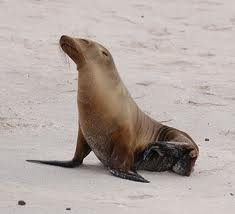 38
The seal
Definition: Restatement § 96:  “a manifestation in tangible and conventional form”

Effect of seal: Restatement § 95(1)(a): “binding without consideration if it is in writing and sealed”
39
The decay of formality
40
Abolition of seals
UCC 2-203

Abolition in half the states
41
Adequacy
Would courts ever look at an imbalance in the value of the respective considerations?
42
Aristotle on Corrective Justice
These names, both loss and gain, have come from voluntary exchange; for to have more than one's own is called gaining, and to have less than one's original share is called losing, e.g. in buying and selling and in all other matters in which the law has left people free to make their own terms; but when they get neither more nor less but just what belongs to themselves, they say that they have their own and that they neither lose nor gain. 

Therefore the just is intermediate between a sort of gain and a sort of loss, viz. those which are involuntary; it consists in having an equal amount before and after the transaction.
43
Hamer v. Sidway at 43
Restatement 71(3)(b). The performance may consist of … a forbearance
“Courts will not ask whether the thing which forms the consideration does in fact benefit the promisee or the third party, or is of any substantial value to anyone” Currie v. Misa, L.R. 10 Ex. 153 (1875)
44
Adequacy
Restatement § 79. ADEQUACY OF CONSIDERATION. If the requirement of consideration is met, there is no additional requirement of 
(a) a gain, advantage, or benefit to the promisor or a loss, disadvantage, or detriment to the promisee; or
(b) equivalence in the values exchanged
45
Wolford v. Powers 145
What was the consideration from the Wolfords?

Did anything change when Lehman executed a note?
46
“Be it ever so small”Sturlyn v. Albany at 146
Peppercorn theory: “Be it ever so small”
Sfreddo v. Sfreddo, 59 Va. App. 479 (2012)
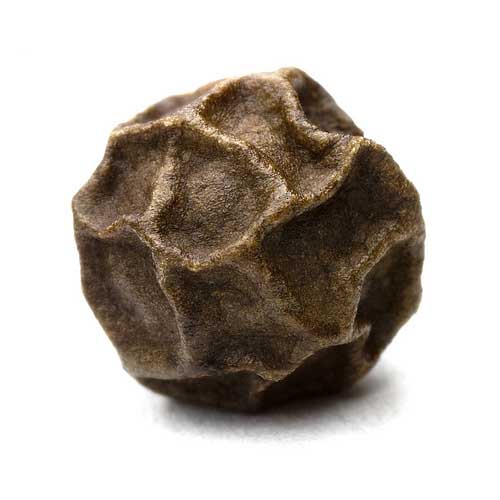 47
“Be it ever so small”Sturlyn v. Albany at 146
Peppercorn theory: “The value of all things contracted for is measured by the appetite of the contractors, and therefore the just value is that which they contracted to give” Pollock (quoting Hobbes)
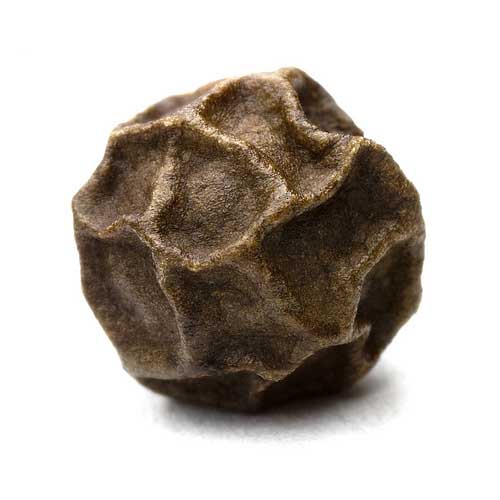 48
We saw subjective value before…
Bess
E

A

C
F



G

B

D
Mary
49
49
Re Greene at 135
What did the agreement specify as the consideration?
50
Re Greene at 135
“for one dollar and other good and valuable consideration”
Why didn’t that work?
51
Re Greene at 135
“for one dollar and other good and valuable consideration”
Why didn’t that work?
What if they had added “the receipt and adequacy thereof is hereby acknowledged”
And provided a cheque for that amount?
52
Re Greene at 135
What about the fact that the contract was under seal?
53
Re Greene at 135
What do you think was going on here?
54
Adequacy vs. Nominal Consideration
Schnell v. Nell at 151
What was the consideration?
55
Schnell v. Nell at 146
A promise of $600 to honor wife’s promise in will consideration of:
Promise in will
one cent 
love and affection for deceased wife
56
Schnell v. Nell at 146
So we don’t worry about inadequate consideration, but do worry about “nominal” consideration (?!?)
57
Batsakis at 143
Why did they structure the contract 
as a loan of $2,000 at 8 per cent?
58
Batsakis at 143
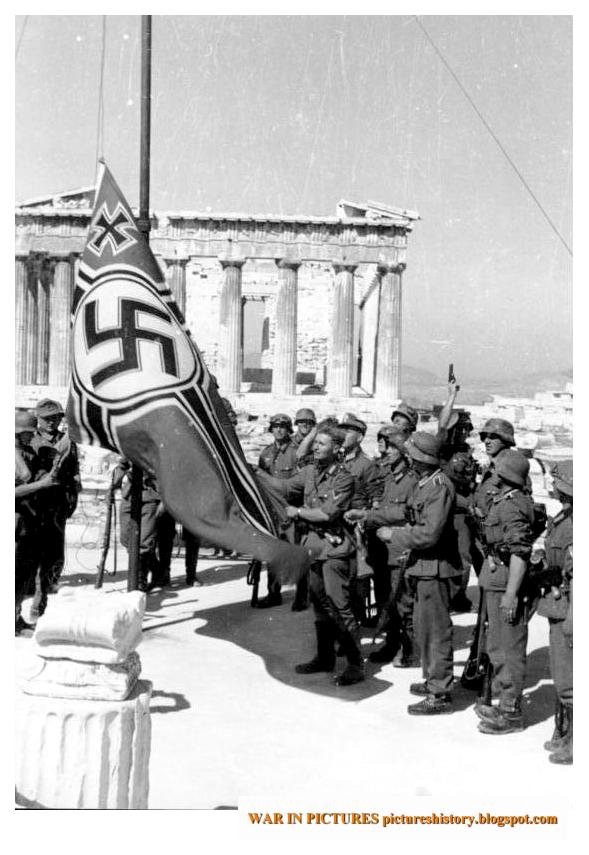 25 days later
Athens, April 27 1942
59
Batsakis 139
Why did they structure the contract as a loan of $2,000 at 8 per cent?
Is there really a problem of adequacy here?
60
If it’s not about adequacy, what is the point of consideration?
Lon Fuller at 140
61
Lon Fuller on Consideration 140
The evidentiary function
Evidence of what?
62
Lon Fuller on Consideration
The evidentiary function
The deterrent function
a check against rash promises
63
Lon Fuller on Consideration
The evidentiary function
The deterrent function
The channeling function
“channels for the legally effective expression of intention”
Formalism
64
Formalism:What’s the point of…
Seals
Consideration
Writing and signatures
65
Lon Fuller on Consideration
Does all this simply come down to the intention to be legally bound?
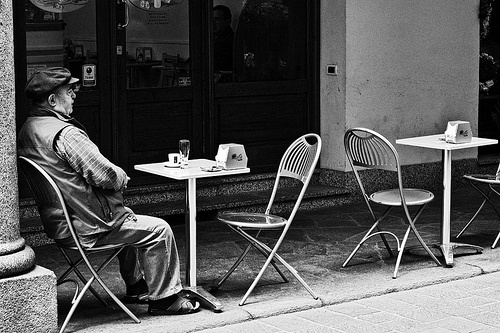 Is that all there is?
66
Promises of a Reward
A reward is offered for apprehension of a thief, and an ordinary citizen catches the thief
Is there a consideration?
67
Performance of Prior Legal Obligation
A reward is offered for apprehension of a thief. In performance of his duties, a policeman catches the thief
Is there a consideration?
68
Performance of Prior Legal Obligation
Restatement §73. PERFORMANCE OF LEGAL DUTY. Performance of a legal duty owed to a promisor which is neither doubtful nor the subject of honest dispute is not consideration; but a similar performance is consideration if it differs from what was required by the duty in a way which reflects more than a pretense of bargain.
69
Performance of Prior Legal Obligation
Why is this a sensible policy?
70
What’s wrong with a public official charging for services?
I don’t get it…
Ex-Gov. Rod Blagojevich D-IL
71
What about the proviso?
Restatement §73. PERFORMANCE OF LEGAL DUTY. Performance of a legal duty owed to a promisor which is neither doubtful nor the subject of honest dispute is not consideration; but a similar performance is consideration if it differs from what was required by the duty in a way which reflects more than a pretense of bargain.
72
The past consideration doctrine
I volunteer to do some work for you, without pay. Subsequently you promise to make a gift to me. Can my prior work for you satisfy the consideration requirement?
73
Past Consideration Doctrine
Restatement 86(1) A promise made in recognition of a benefit previously received by the promisor from the promisee is binding to the extent necessary to prevent injustice.
(2) A promise is not binding under Subsection (1): (a) if the promisee conferred the benefit as a gift or for other reasons the promisor has not been unjustly enriched;
74
Past Consideration Doctrine
Restatement 82(1): A promise to pay all or part of an antecedent contractual … indebtedness is binding if the indebtedness is still enforceable
75
Past Consideration Doctrine
Restatement 82(1): A promise to pay all or part of an antecedent contractual … indebtedness is binding if the indebtedness is still enforceable or would be except for the effect of a statute of limitations
76
Past Consideration Doctrine
Restatement 83: An express promise to pay all or part of an indebtedness of the promisor discharged or dischargeable in bankruptcy proceedings brought before the promise is made, is binding
77
Does the promisee’s motive matter?
Williams v. Carwardine at 151 
Why did she identify the murderer?
78
Does the promisee’s motive matter?
Parke J.: The jury will probably find that the £20 was not the motive. We may, I think, assume that it was not. The motive was the state of her own feelings. My opinion is, that the motive is not material.
What was her motive?
79
Does the promisee’s motive matter?
Timor mortis conturbat me
The status of dying declarations
80
Why does Restatement 81 make sense?
Restatement § 81(1). Consideration as Motive or Inducing Cause.	The fact that what is bargained for does not of itself induce the making of a promise does not prevent it from being consideration for the promise.
81
Mutuality of Obligation
Either both are bound or neither is bound
82
Mutuality of Obligation
Either both are bound or neither is bound
Bilateral contracts, sed qu. unilateral contracts like Carlill
83
Mutuality of Obligation
See Restatement § 79: If the requirement of consideration is met, there is no additional requirement of (c) "mutuality of obligation."
84
What about gift economies?
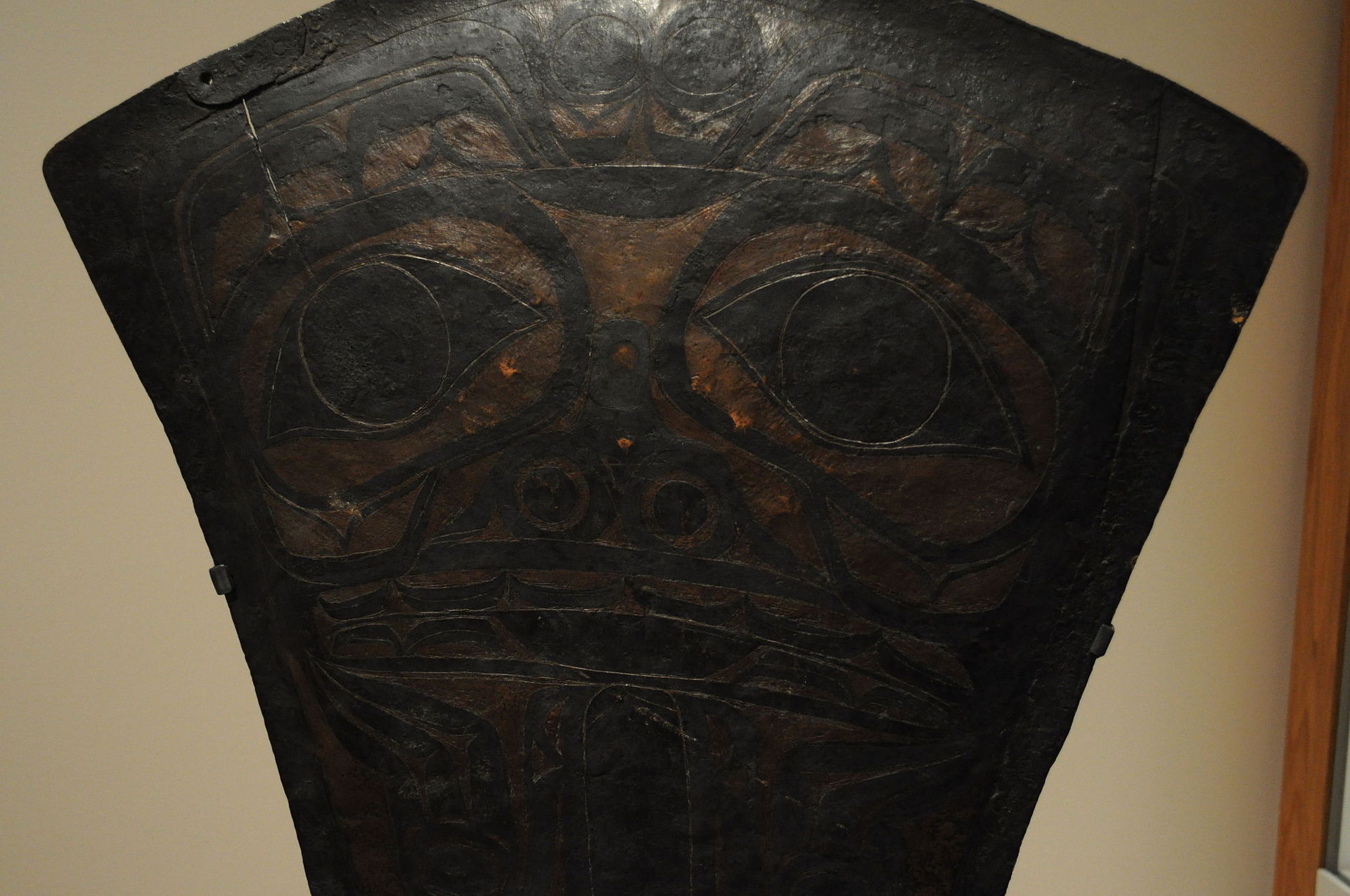 Haida Copper Shield, ca. 1870
85
Cooperation without Consideration?
It’s 1998. There are two plans for an online encyclopedia. One is Encarta, promoted by Microsoft, which hires editors. The other relies on individuals to submit entries for free…
86